Использованиеортопедических ковриков в логопедической работе с детьми
Воспитатель:        Е.А. Назарова
Цель проекта
Преодоление речевых нарушений путем коррекции и развития неречевых и
 речевых психических функций посредством сочетания слова и движения по
 ортопедическим коврикам.
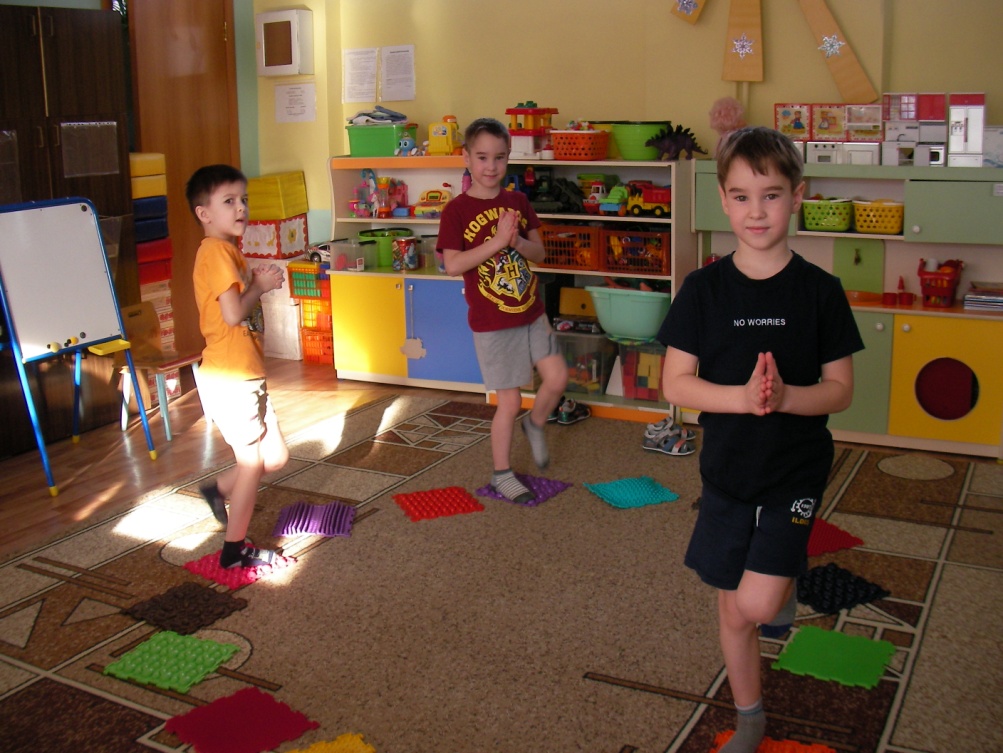 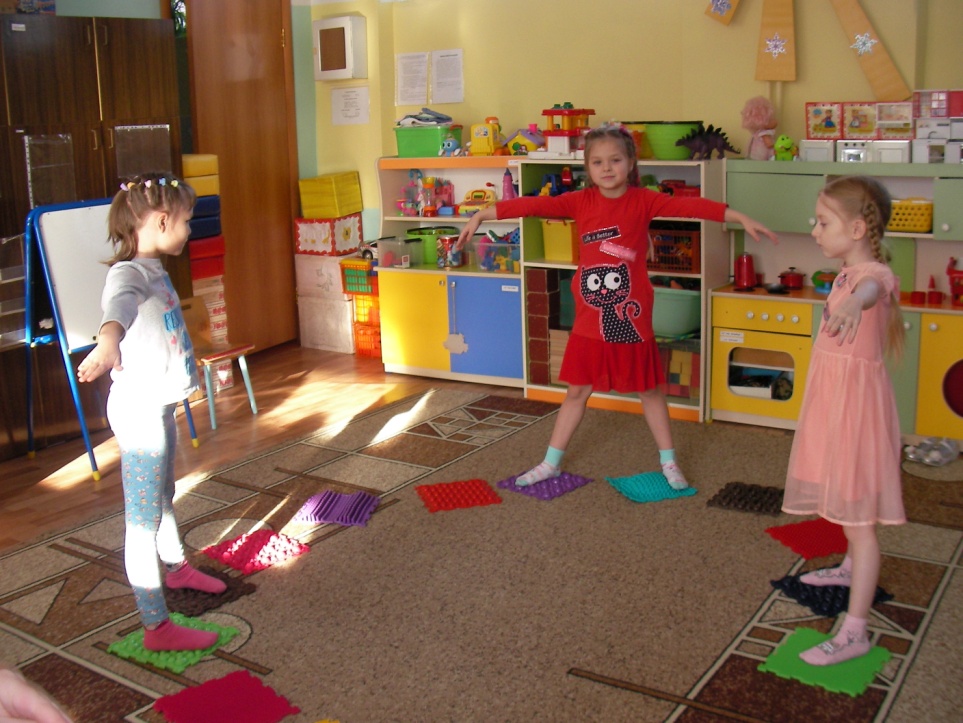 Задачи проекта
Задачи детей 
 участвовать в совместном обсуждении предстоящей работы по теме;
выполнять упражнения по показу или инструкции воспитателя.
 Задачи родителей
 участвовать в совместном обсуждении предстоящей работы по теме.
обеспечить материальную базу для реализации проекта. 
 принимать участие  в выполнении заданий к проекту.
Задачи проекта
Задачи воспитателя 

изучить инновационный материал по вопросам использования ортопедических  ковриков в работе с детьми дошкольного возраста;

 организовать беседу по обсуждению цели проекта с детьми и родителями и покупку ортоковриков;

организовать детей на занятие.
Этапы проекта
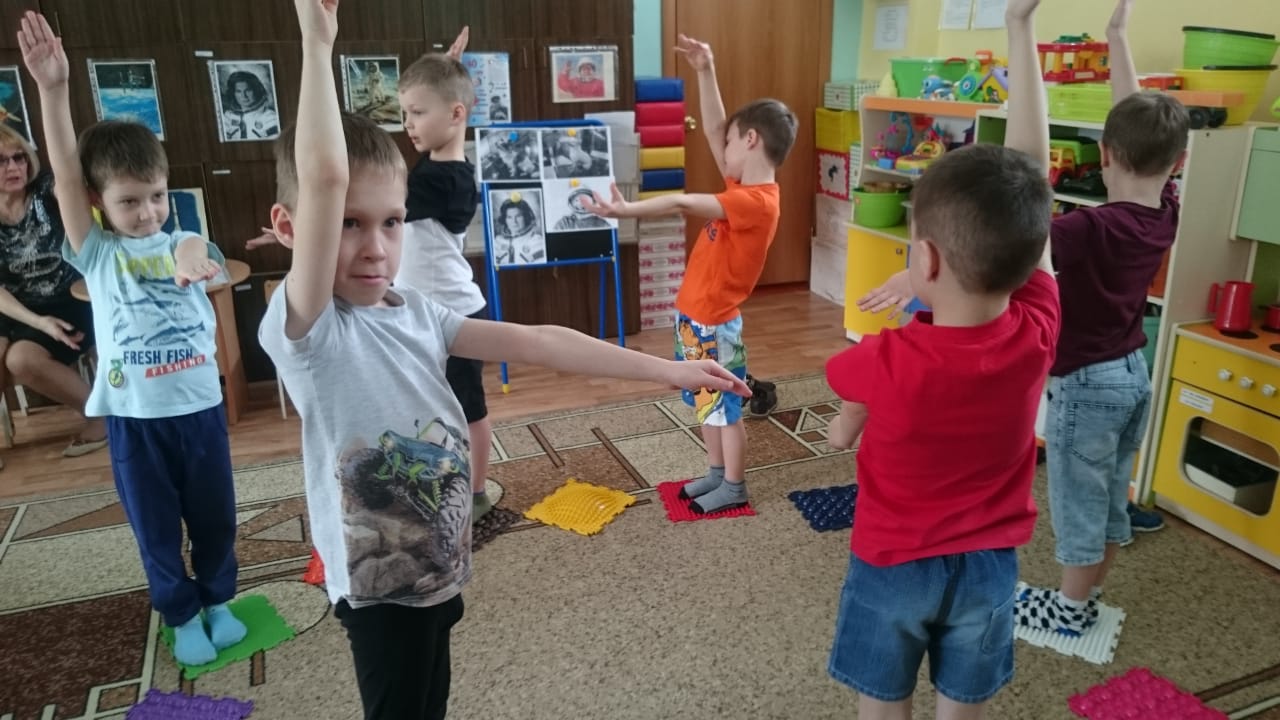 Подготовительный этапна подготовительном этапе определялась тема проекта, происходило уточнение представлений детей и родителей о теме проекта;-подбирался речевой материал;-приобретались коврики «Ортодон»
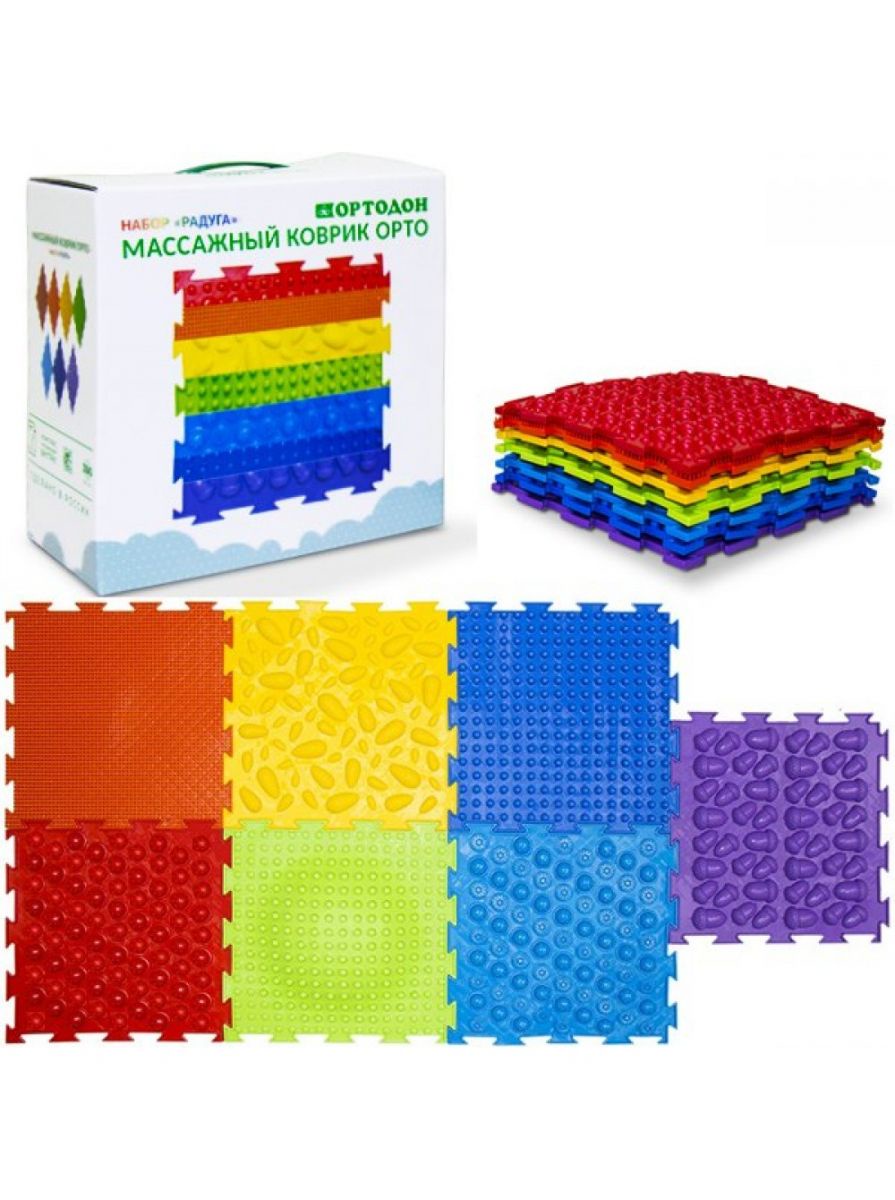 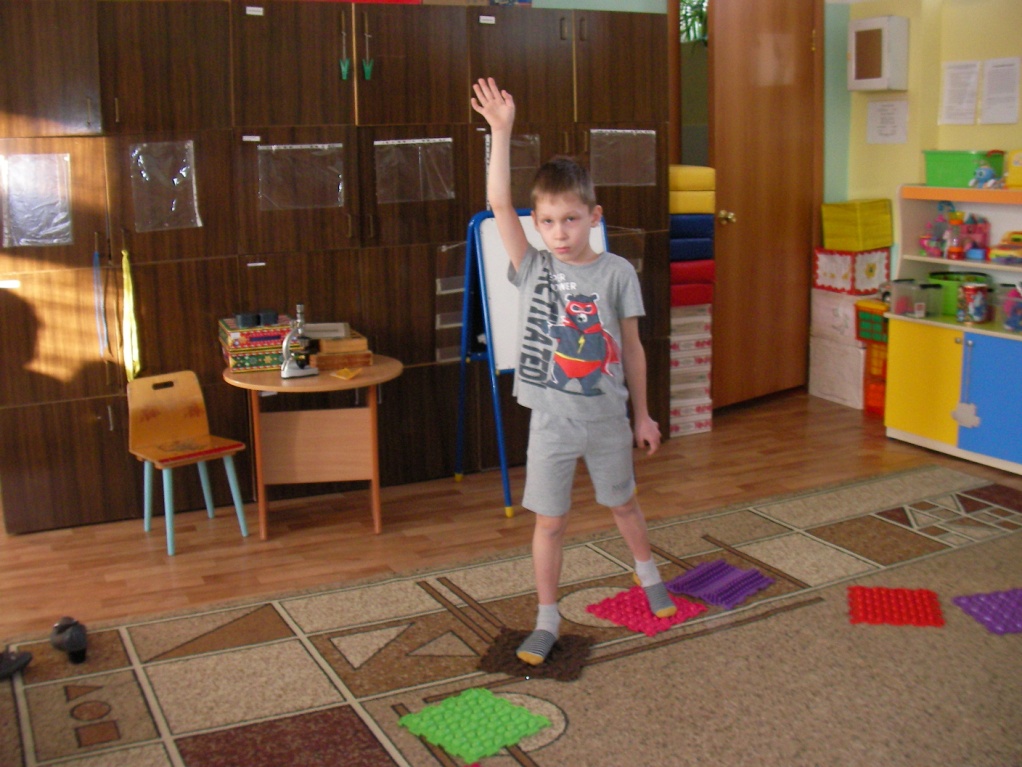 Работа над проектом
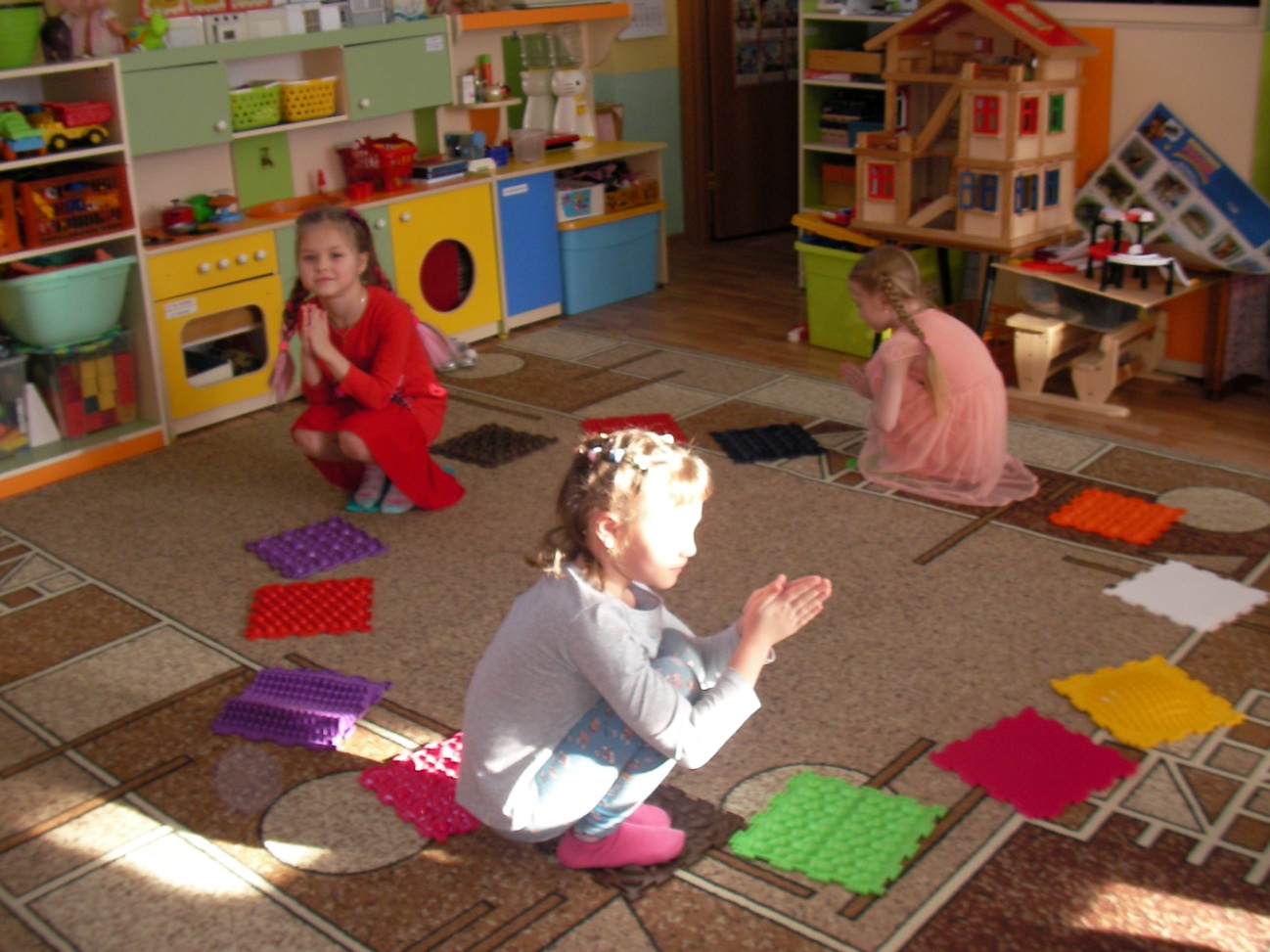 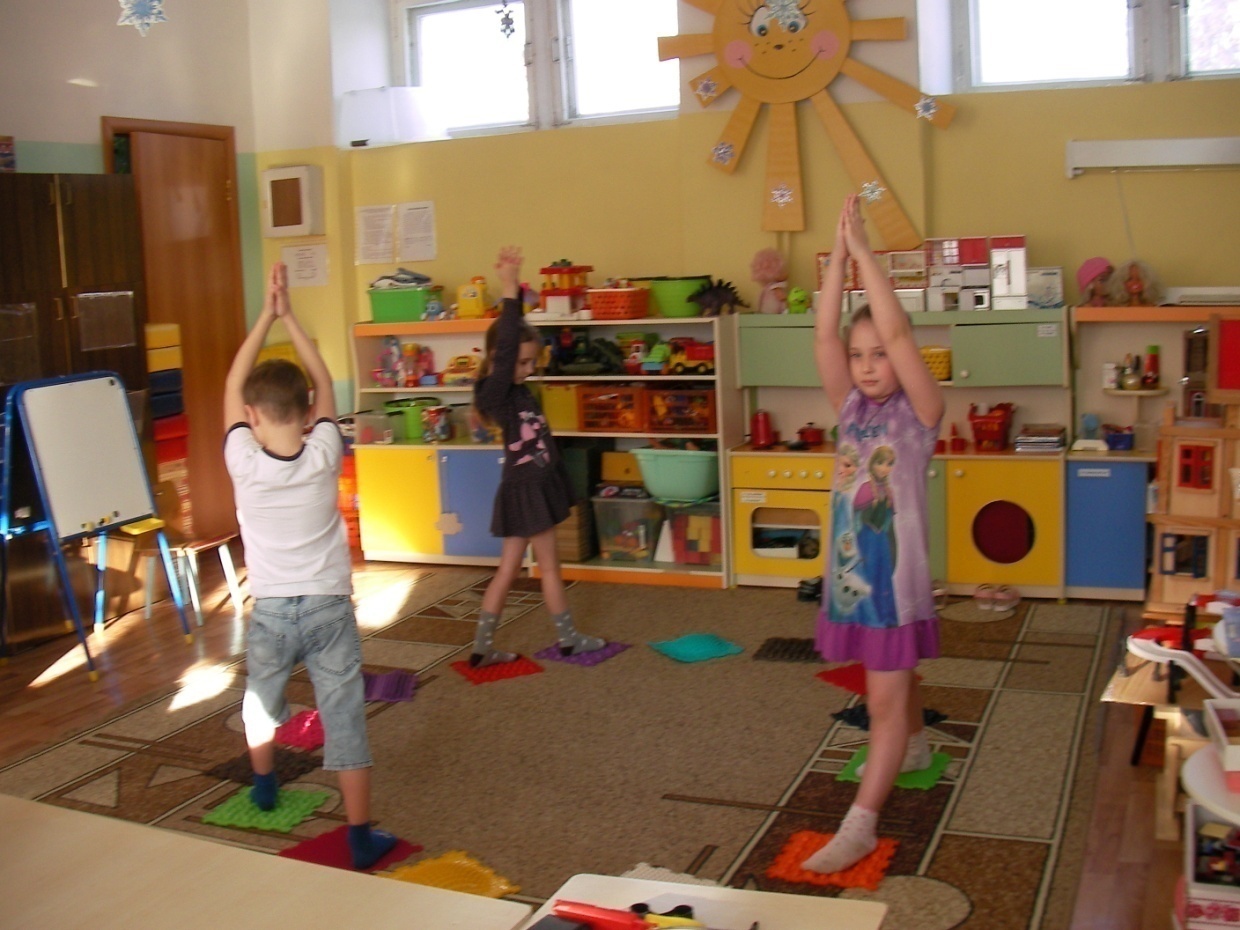 Отрабатывали  умения  детей  координировать  речь  с  движениями.
Основной этаппрактическое применение ковриков и дорожек на занятиях и в режимных моментах для развития детей
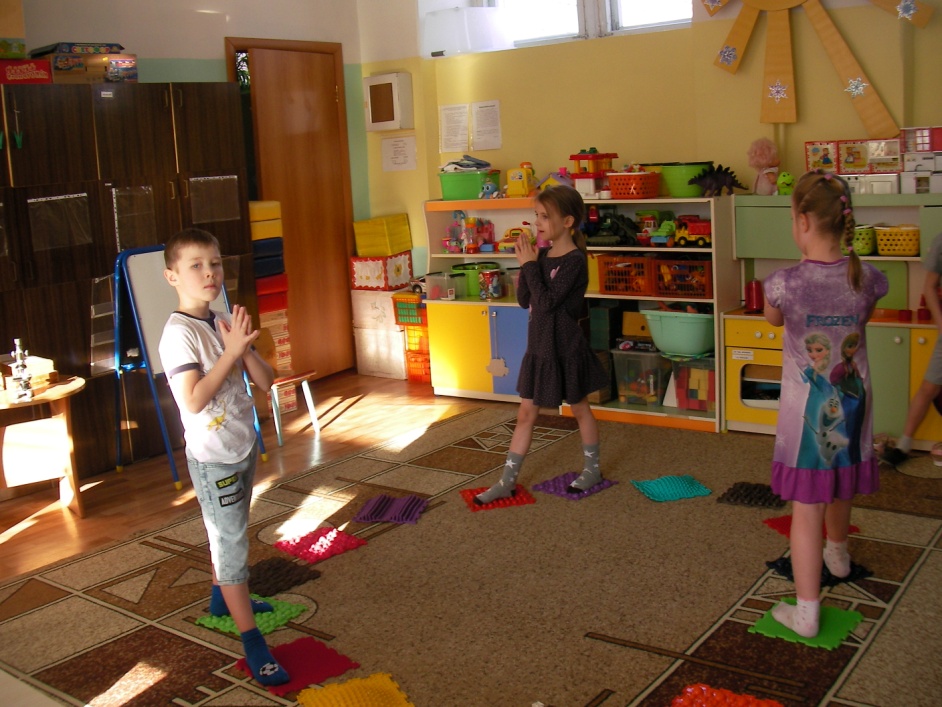 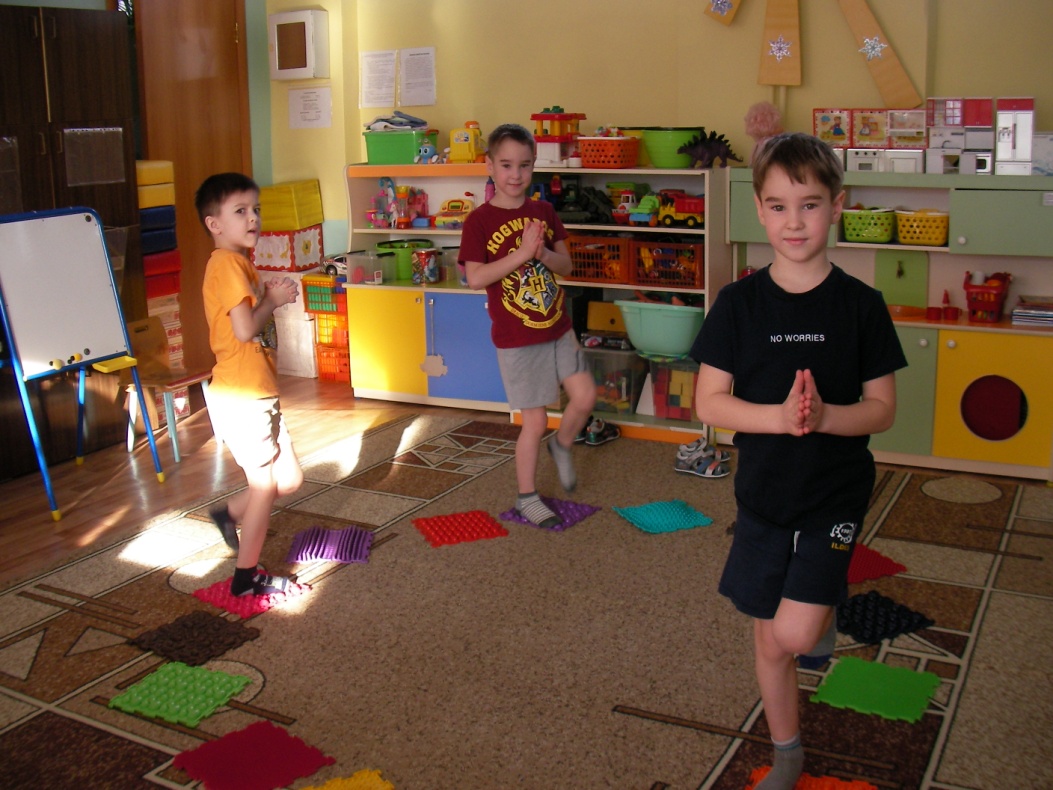 Автор: А. Л. Барто
Мячик
«Наша Таня громко плачет:
Уронила в речку мячик.
- Тише, Танечка, не плачь:
Не утонет в речке мяч.»
Заключительный этап
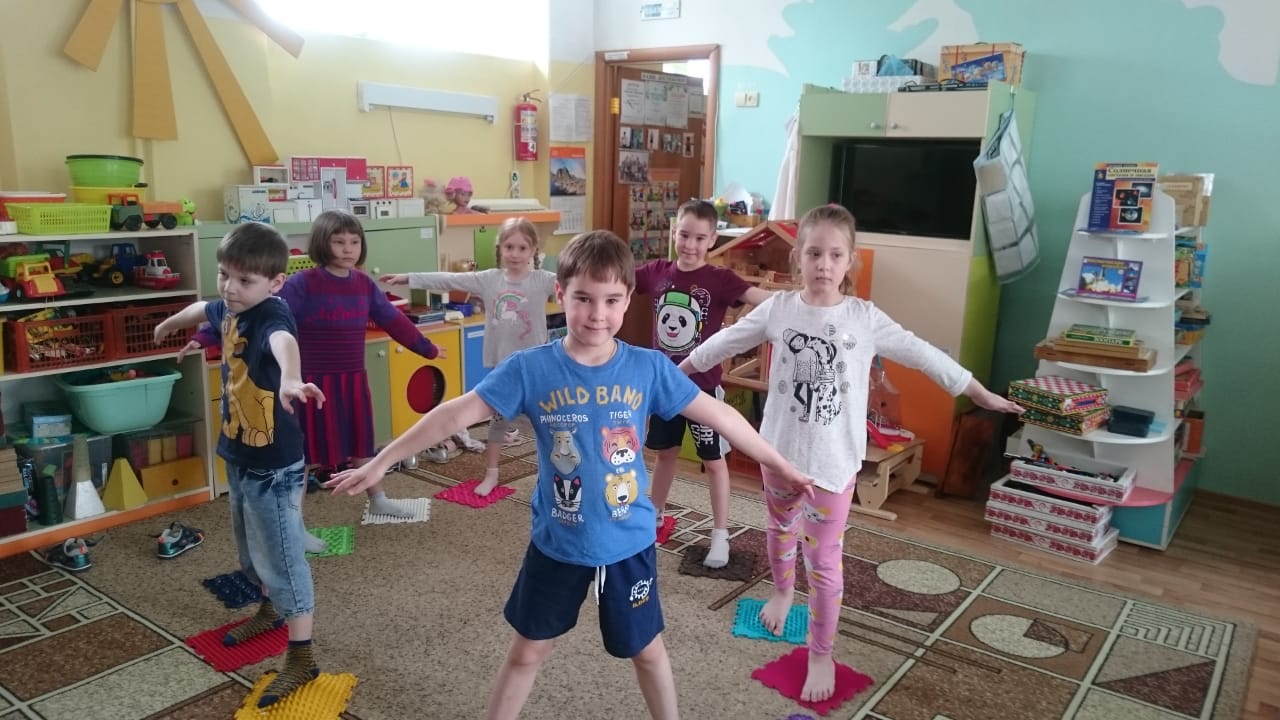 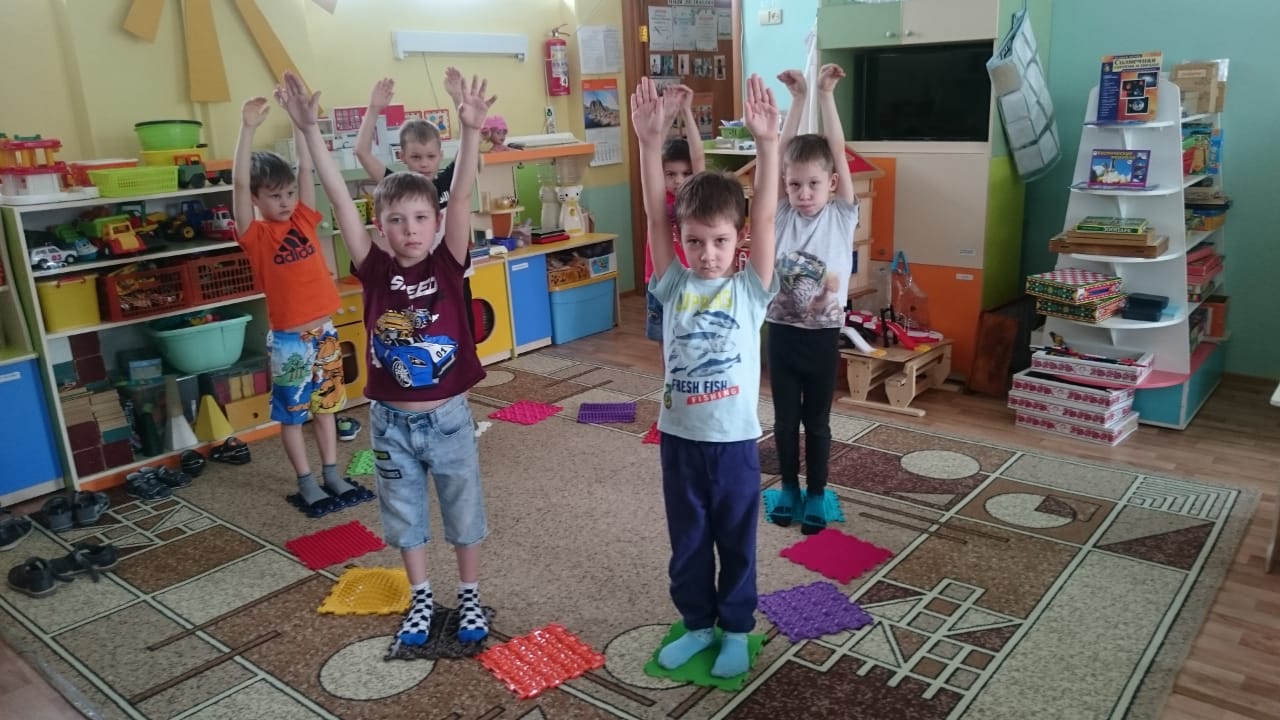 Дети продемонстрировали свои умения для родителей.
«Мастер - класс» для родителей по итогам проекта.
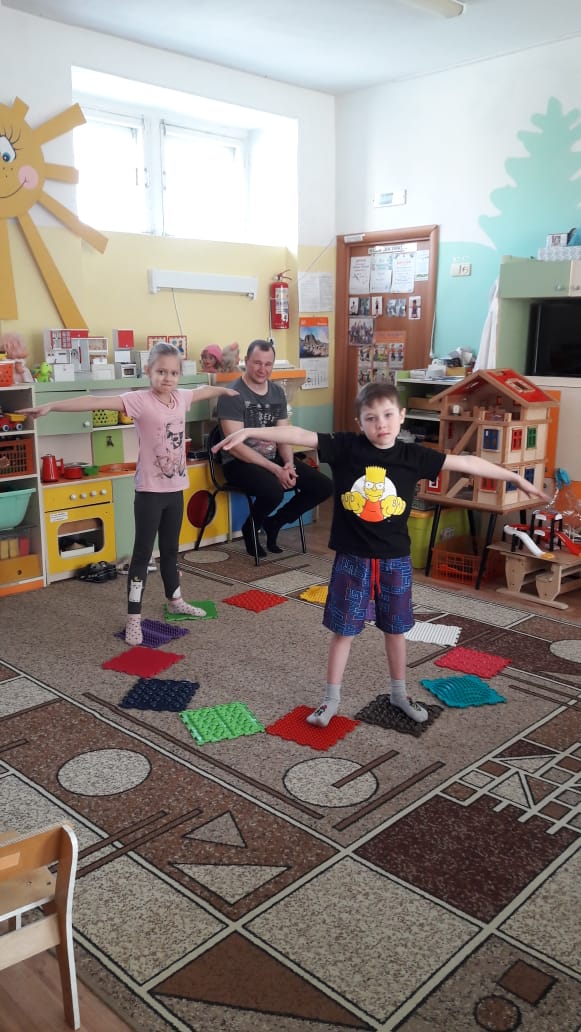 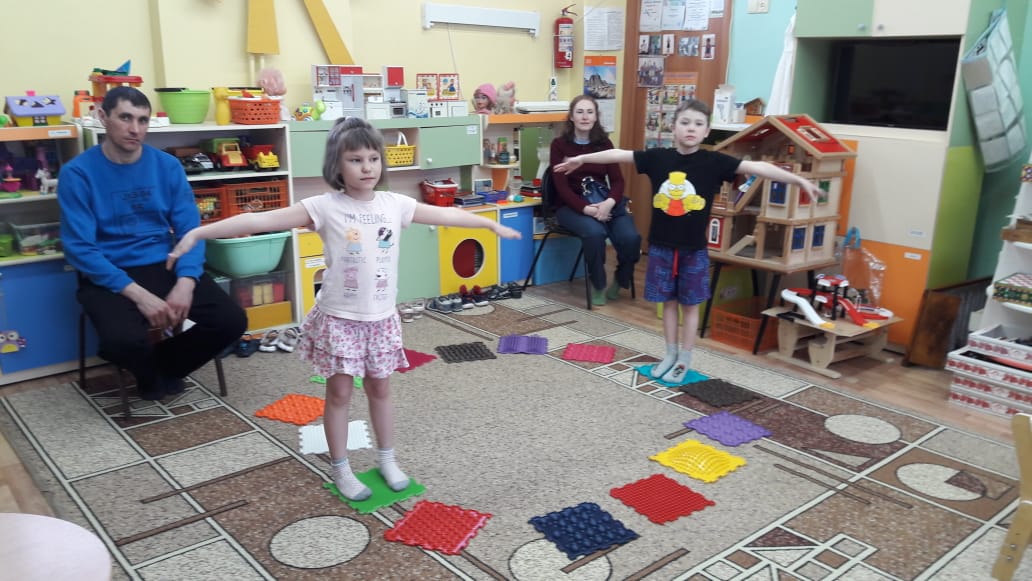 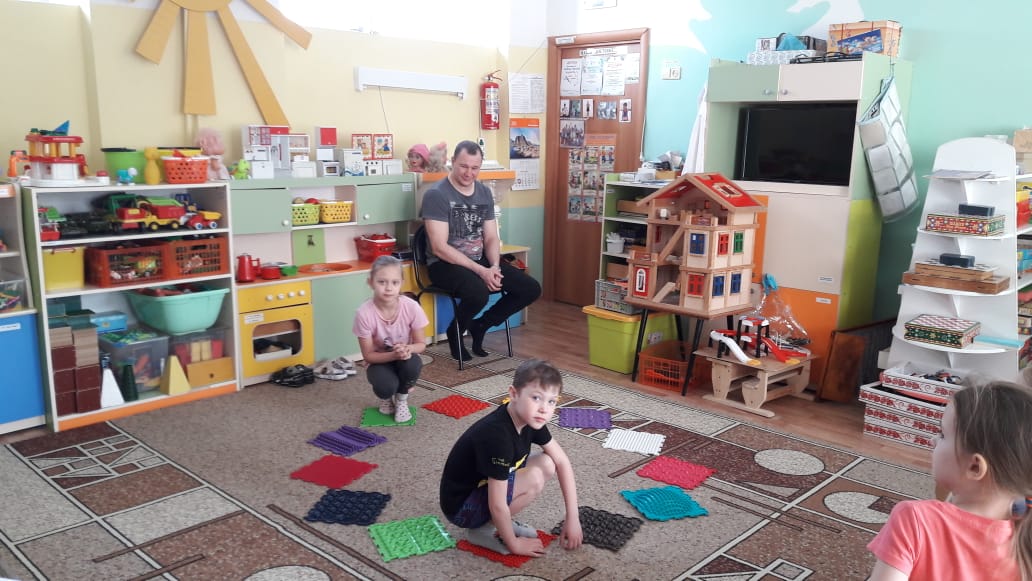 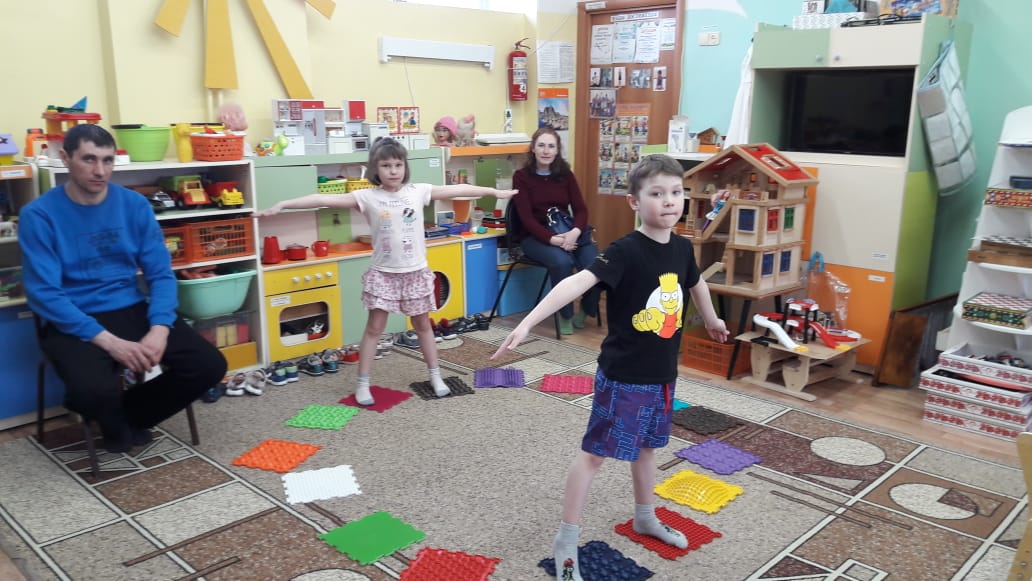 Организовать детей на занятия.
Спасибо за внимание